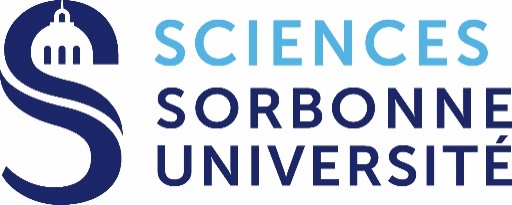 SORBONNE UNIVERSITE - FACULTÉ D’INGÉNIERIE – UFR 919
CAMPUS SAINT CYR L’ECOLE
2 place de la gare de ceinture 78210 SAINT CYR L’ECOLE
CAMPUS
***
Direction Philippe GUIBERT (PR  SORBONNE UNIVERSITE)
Responsable des CF S19_01W et S19_01Z
Conseil de campus
EQUIPE TECHNIQUE
***
Responsable du service maintenance, logistique et patrimoine du Campus: Jérome PEQUIN (ASI - BAP G) 50%*

Pierre Yves ALAIS (ADT - BAP G) 100%*
Lory SAINT ALBAN (ADT (BAP G ) 100%

Assistant de Prévention, Jérôme PEQUIN, ASI SORBONNE UNIVERSITE,
ADMINISTRATION
***
Responsable administrative & comptable: Anne MARCHAL (TECH à 100% - BAP J) 60%*
ACCUEIL Institut d’Alembert, ISIR, L2E, Plateforme PIE
INSTALLATIONS
Campus sur 4 ha, 9 bâtiments
7000 m2 SHON
6 espaces dédiés à la recherche
4 espaces dédiés à la plateforme d’ingénierie expérimentale PIE
3 espaces administratifs et bureaux
2 logements de fonction
1 atelier de mécanique
1 soute de stockage pour les produits chimiques
1 bassin expérimental de 200 m3
7 chaudières et pompes à chaleur (dont une de 500 kW)
4 compresseurs (dont 1 Nirvana N37 de 37kW)
1 poste de livraison électrique HT-BT (2 transformateurs)
MAINTENANCE ET AMENAGEMENT
Exploitation et maintenance des bâtiments
Distribution électrique et des fluides (eau, gaz, carburants) et entretien
Tenue des espaces verts 
Suivi des contrats d’entretien (CVC, VTR, ménage, fosses, dératisation, Ascenseur, cuve d’air sous pression, détecteurs de gaz, etc).
*    Quotité d’affectation